Prečo práve ActiveLife?
Viktória Tarcali
Teamleader of External Distribution Life & Savings
Čo prináša  ActiveLife?
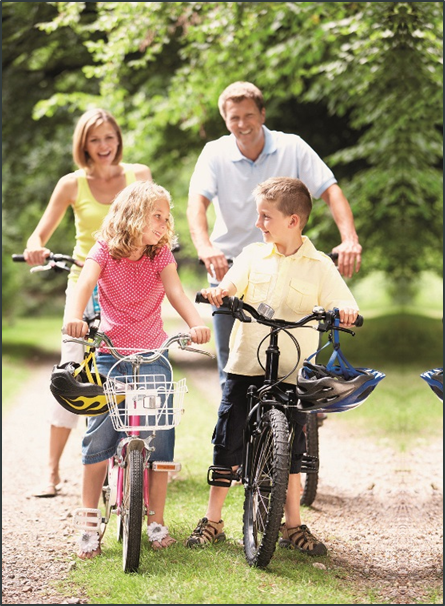 Poistenie bez sporiacej zložky
Kvalitná a bohatá poistná ochrana
Nie je minimálna výška poistného
Možnosť poistiť až 8 osôb na jedinej poistnej zmluve 
Bez rodinných väzieb
Bez obmedzenia pomeru počtu detí a dospelých

Asistenčné služby 2 €/rok/zmluva
Základné asistenčné služby ...rekonvalescencia 
200 € na 1. poistnú udalosť
Asistenčné služby pri invalidite 

Zľavy 
Štandardné
Kampaňové
Pracovná neschopnosť
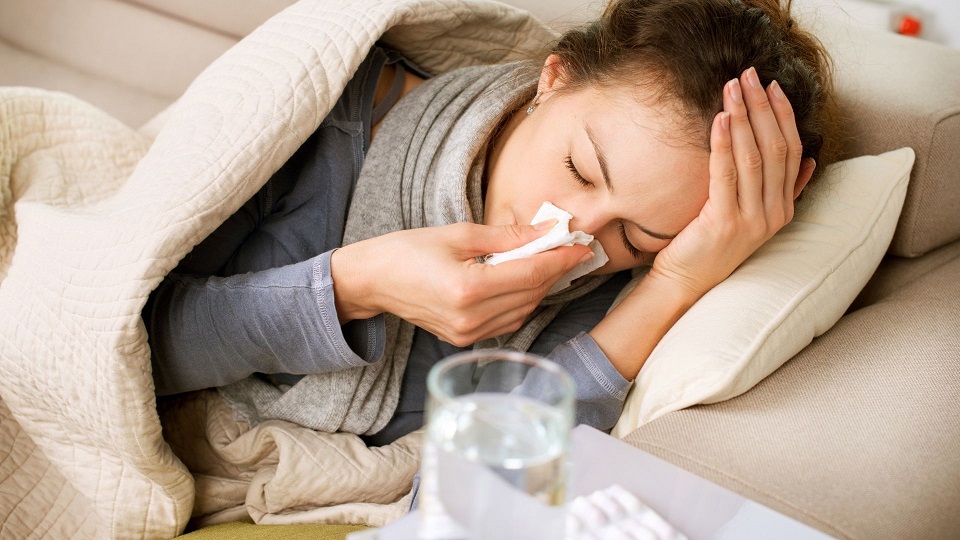 VPP a OPP
Pracovná neschopnosť nastane, keď poistený nemôže podľa lekárskeho rozhodnutia žiadnym spôsobom vykonávať a nevykonáva svoje zamestnanie alebo svoju samostatne zárobkovú činnosť, a to ani po obmedzenú časť dňa, ani nevykonáva riadiacu a/alebo kontrolnú činnosť.

Dátumom vzniku poistnej udalosti je deň, kedy je zistená pracovná neschopnosť. Poistná udalosť končí dňom, kedy je pracovná neschopnosť podľa lekárskeho rozhodnutia ukončená.

Nahlasuje sa max. 4 roky od PU – bez krátenia
Pri PU sa neskúma výška príjmu!!!
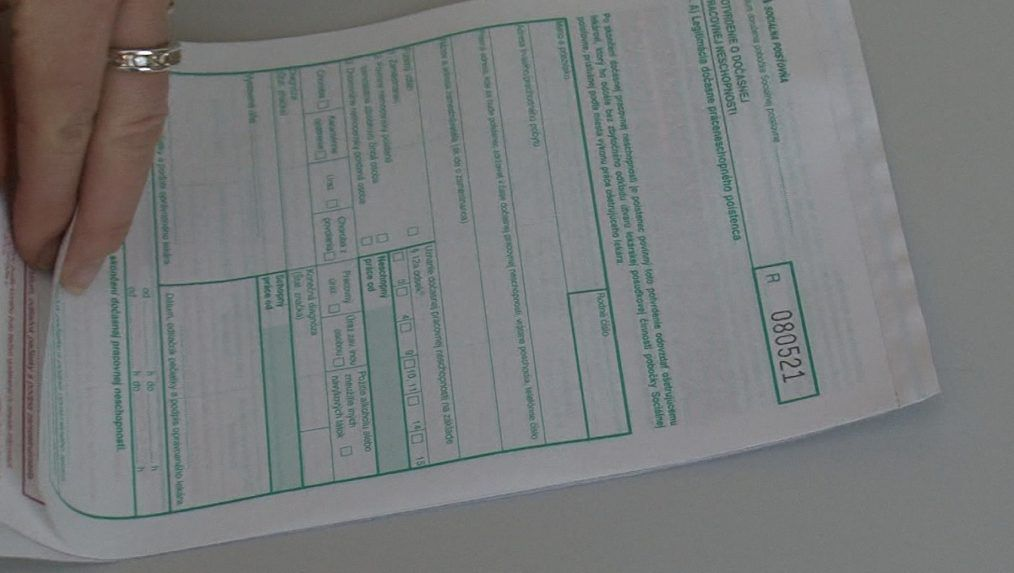 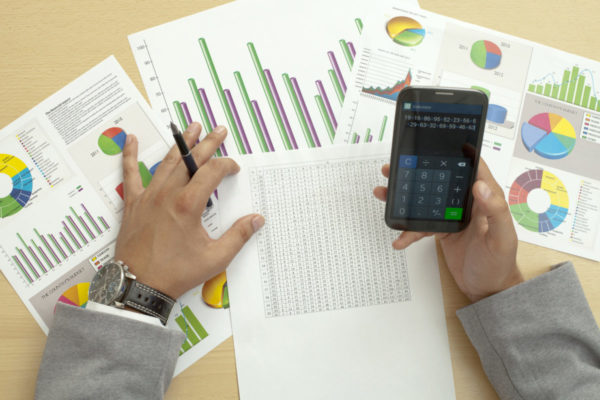 Poistná ochrana = zabezpečenie príjmu
Pracovná neschopnosť
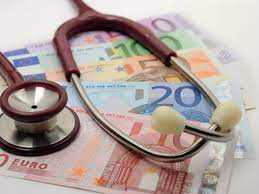 Pre osoby ... zamestnanec alebo SZČO / konateľ
Od 15., 29.dňa následne  ... do 20€/deň (vrátane)... bez skúmania príjmu
Od 29.dňa spätne ... do 10€/deň (vrátane)... bez skúmania príjmu
Od 15., 29.dňa následne  ... do 24€/deň (vrátane)... bez Finančného dotazníka
Od 29.dňa spätne ... do 24€/deň (vrátane)... bez Finančného dotazníka
Možnosť zálohového plnenia ... žiadosť klienta
Čakacia lehota na chorobu 3 mesiace
Čakacia lehota na rizikové tehotenstvo ... 18 mesiacov
Čakacia lehota na chrbticu (choroba M40 – M54) ... 18 mesiacov
1 diagnóza ... max. plnenie 730 dní (jednotlivé pracovné neschopnosti spôsobené 
        rovnakou diagnózou sa sčítajú, pokiaľ prestávka medzi nimi nepresahuje 6 mesiacov a považujú sa tak za jednu poistnú udalosť
Len PN vystavená na území SR (PN zahraničie = preplatenie dní strávených v nemocnici)
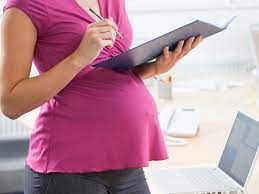 Kritické ochorenia
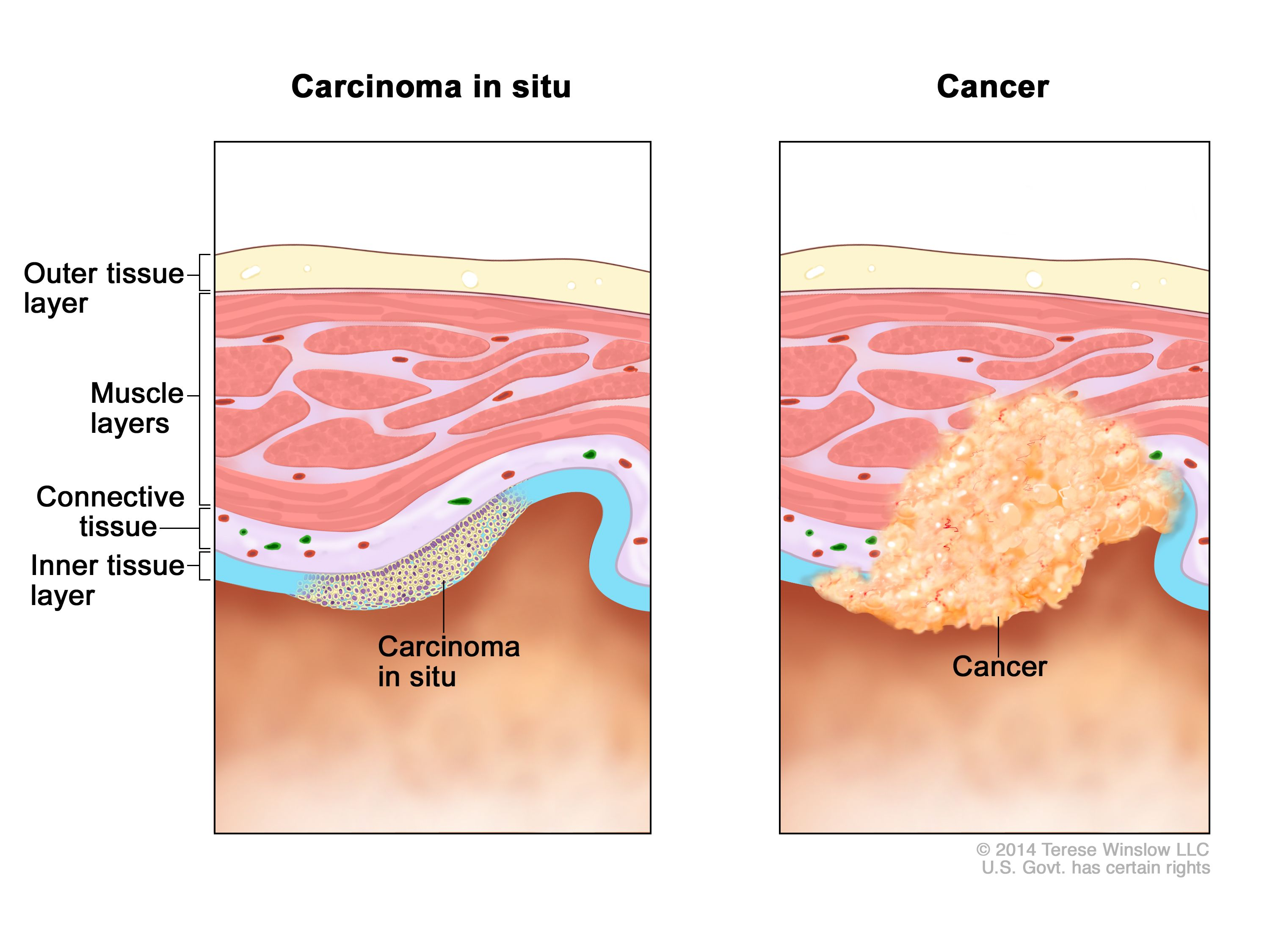 VPP a OPP
Poistnou udalosťou je stanovenie niektorej z diagnóz alebo uskutočnenie operácie, uvedených vo VPP v priebehu trvania poistenia.

Dňom vzniku poistnej udalosti je deň prvého stanovenia diagnózy, ktorá spĺňa podmienky definície poistnej udalosti

Poistné plnenie je jednorazové vo výške:
       • 100 % dohodnutej PS pre diagnózy alebo operácie
       •   20 % dohodnutej PS (čiastočné plnenie) pre diagnózy alebo operácie, pri ktorých je vo vybranom balíčku označenie „čiastočné plnenie“.
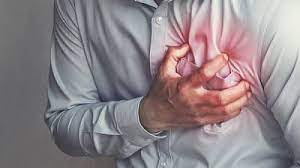 Komplexný balíček     klesajúca PS                       (56 diagnóz/operácií)
BALÍČKY KRITICKÝCH OCHORENÍ
Komplexný balíček  
(56 diagnóz/operácií)
Základný balíček 
(28 diagnóz/operácií)
Balíček pre ženy 
(6 diagnóz/operácií)
Balíček pre mužov 
(14 diagnóz/operácií
Detský balíček 
(32 diagnóz/operácií)
8
DIAGNÓZY KRITICKÝCH OCHORENÍ
CH
CH
CH/Ú
CH/Ú
CH/Ú
CH/Ú
CH/Ú
CH
Ú
CH/Ú
CH/Ú
CH/Ú
CH/Ú
CH/Ú
CH/Ú
CH/Ú
CH
CH
CH/Ú
CH/Ú
CH
CH/Ú
CH
CH/Ú
Ú
CH
CH/Ú
CH
29. Nákaza vírusom HIV pri krvnej transfúzii
30. Chronické ochorenie pečene
31. Zlyhanie obličiek
32. Strata horných a dolných končatín
33. Strata sebestačnosti
34. Strata končatín a zraku
35. Strata reči
36. Ochorenie pľúc
37. Závažné poranenia hlavy
38. Transplantácia kostnej drene
39. Transplantácia celého srdca
40. Transplantácia obličky
41. Transplantácia pľúc
42. Transplantácia pečene
43. Transplantácia pankreasu
44. Ochorenie motorických neurónov
45. Roztrúsená skleróza
46. Svalová dystrofia
47. Paralýza (ochrnutie)
48. Paraplégia
49. Parkinsonova choroba
50. Pneumonektómia
51. Primárna pľúcna hypertenzia
52. Kvadruplégia
53. Ťažké popáleniny
54. Cievna mozgová príhoda (mozgová mŕtvica)
55. Subakútna sklerotizujúca panencefalitída
56. Bakteriálna meningitída
Alzheimerova choroba 
Demencia
Angioplastika troch ciev
Angioplastika (čiastočné plnenie)
Operácie aorty
Aplastická anémia
Nezhubný nádor mozgu
Slepota
Rakovina
In situ karcinóm vajcovodu (čiastočné plnenie)
In situ karcinóm prsníka (čiastočné plnenie)
In situ karcinóm krčka maternice (čiastočné plnenie)
In situ karcinóm pošvy (čiastočné plnenie)
In situ karcinóm vulvy (čiastočné plnenie)
Rakovina prostaty (čiastočné plnenie)
In situ karcinóm semenníka (čiastočné plnenie)
Zástava srdca mimo nemocnice
Kardiomyopatia
Kóma
Operácie vencovitých tepien - aorto-koronárny bypass
Hluchota
Diplégia
Encefalitída
Srdcový infarkt konkrétnej závažnosti
Srdcový infarkt akejkoľvek závažnosti (čiastočné plnenie)
Operácia srdcovej chlopne
Hemiplégia
Nákaza vírusom HIV pri výkone povolania
CH
CH
CH/Ú
CH/Ú
CH/Ú
CH
CH
CH/Ú
CH
CH
CH
CH
CH
CH
CH
CH
CH/Ú
CH
CH/Ú
CH/Ú
CH/Ú
CH/Ú
CH
CH
CH
CH
CH/Ú
CH
9
Invalidita
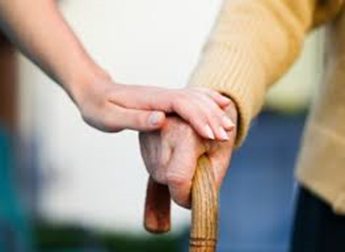 VPP a OPP
Invaliditou sa rozumie pokles schopnosti vykonávať zárobkovú činnosť v dôsledku dlhodobo nepriaznivého zdravotného stavu v porovnaní so zdravou fyzickou osobou.
Invalidita - bez výluk !!!, dátum PU je dátum vzniku invalidity, výplata nie je viazaná na výplatu dávok zo SP
Invalidita – bez čakacej doby na diagnostikovanie choroby
Dátumom vzniku PU v poistení invalidity je deň priznania invalidity s príslušným percentom miery poklesu schopnosti vykonávať zárobkovú činnosť uvedenú v lekárskom posudku.
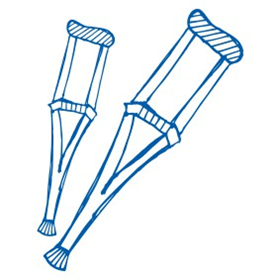 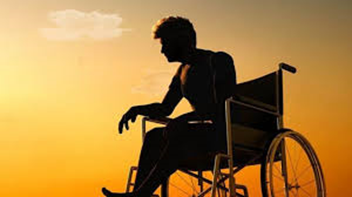 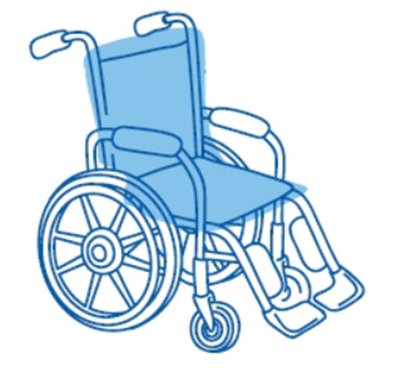 Invalidita - výhody
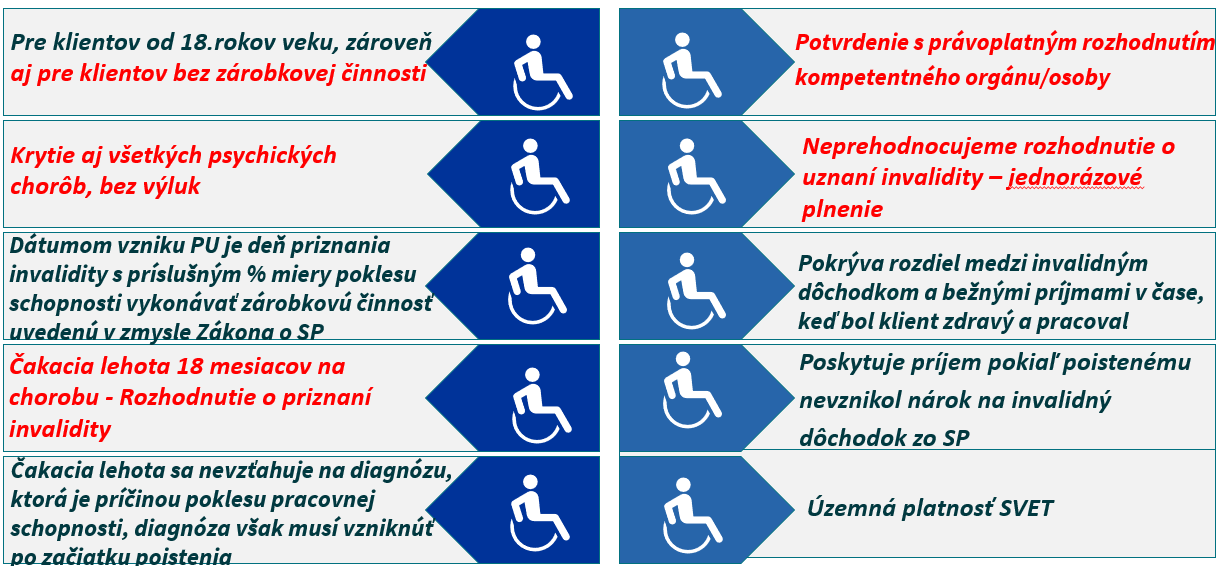 Štatistiky – Príčiny vzniku invalidity
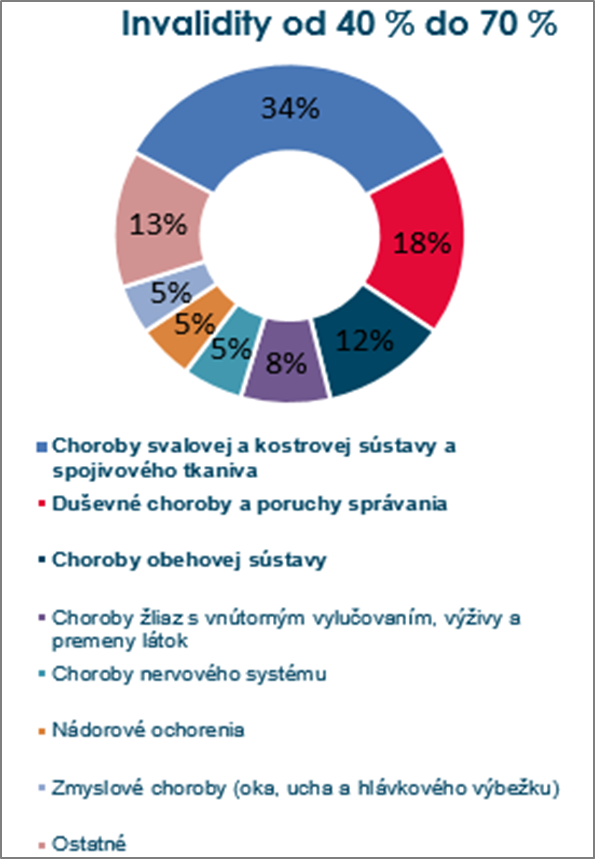 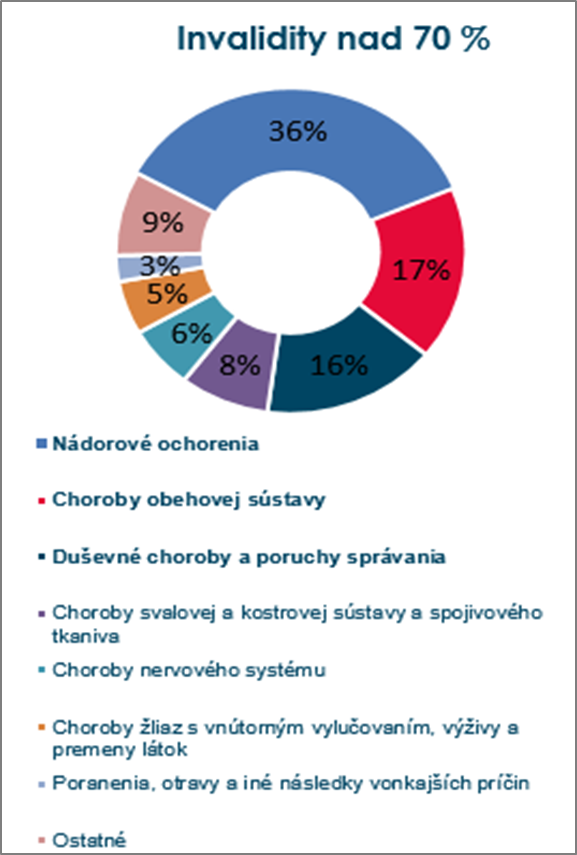 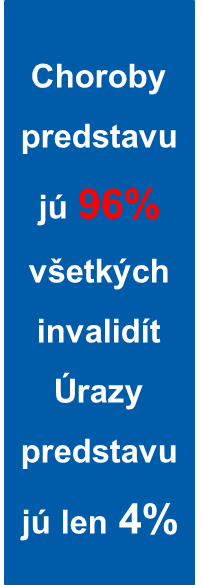 Poistná ochrana = zabezpečenie príjmu
Invalidita
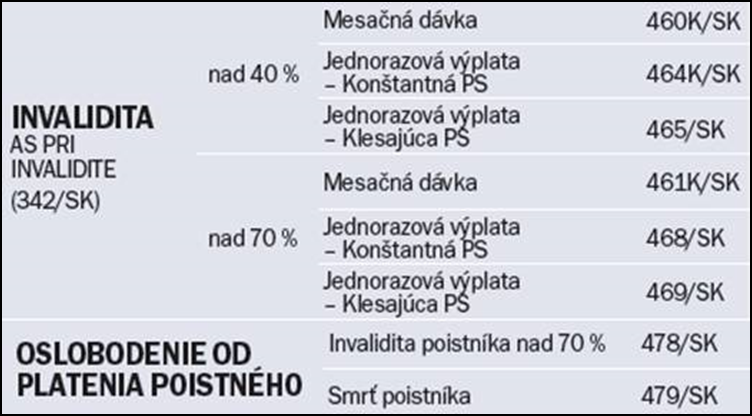 Pre klientov od 18. rokov veku 
Aj pre klientov bez príjmu
Bez čakacej doby na diagnostikovanie choroby
Čakacia lehota 18 mesiacov na „Rozhodnutie o priznaní invalidity“     (v prípade choroby)
Priznanie invalidity podľa Zákona o sociálnom poistení
Potvrdenie s právoplatným rozhodnutím kompetentného orgánu/osoby
Krytie „psychických chorôb“
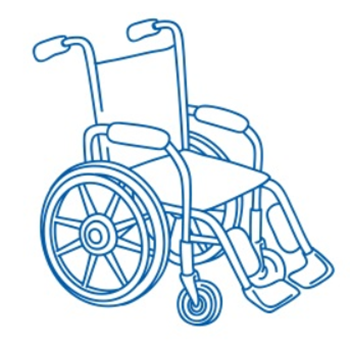 Základné fakty o INVALIDITE
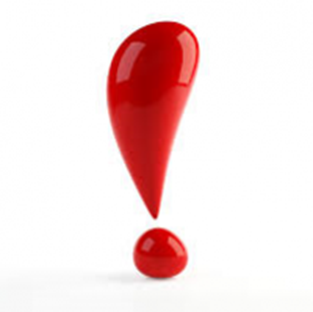 Priemerná výška vyplácaných dôchodkov (v mesiacoch)
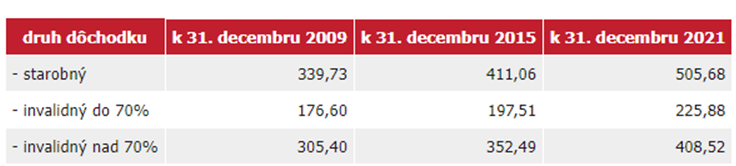 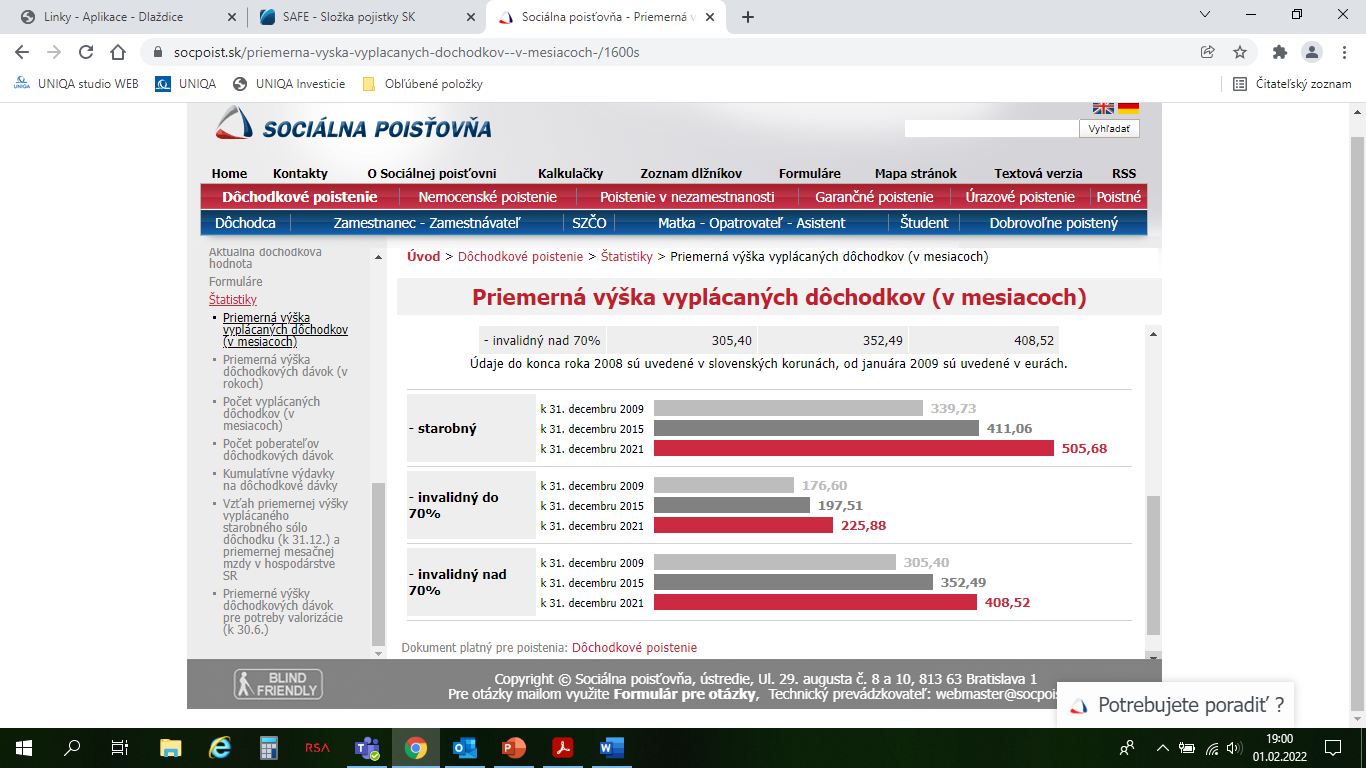 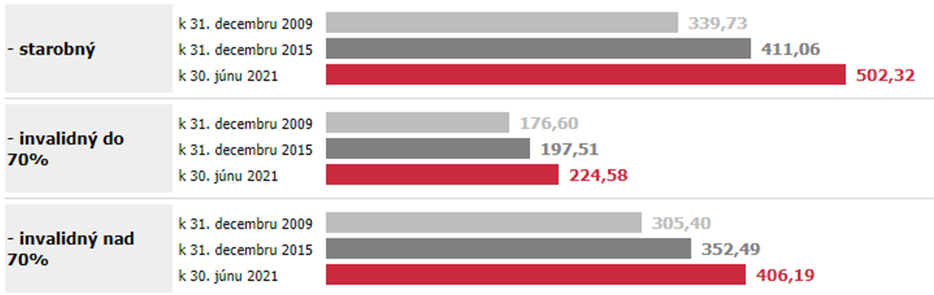 +48,84%
+27,90%
+33,76%
Priemerná mesačná mzda v SK v 2009 bola 744 €
	Priemerná mesačná mzda v SK v 2021       1.185€
+59,14%
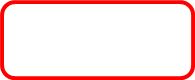 Pracovná neschopnosť
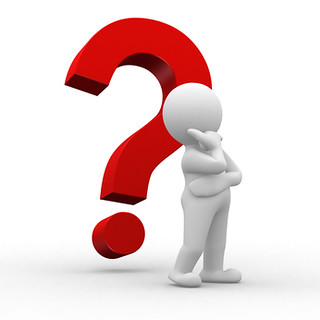 Pracuje na Slovensku, odvody odvádza na SK a má lekára na Slovensku - ÁNO
Pracuje v krajine EÚ, odvody odvádza na SK a má lekára na SK - ÁNO
Pracuje v krajine EU, odvody platí v danej krajine /on, alebo jeho zamestnávateľ/ a lekára na Slovensku - ÁNO
Pracuje v krajine EÚ, odvody platí v danej krajine a lekára ma mimo SK - NIE
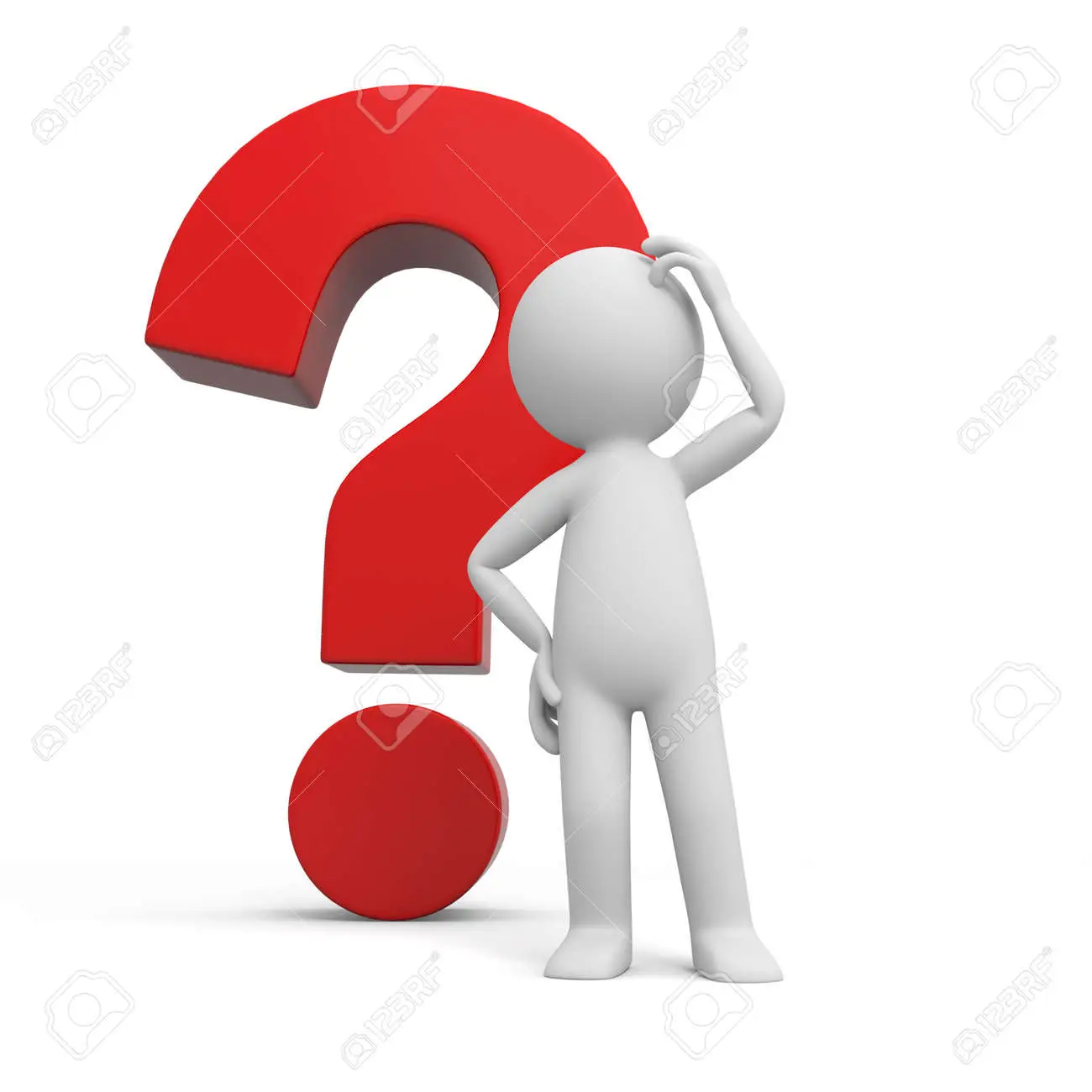 Invalidita
Pracuje na Slovensku, odvody odvádza na SK a má lekára na Slovensku - ÁNO
Pracuje v krajine EÚ, odvody odvádza na SK a má lekára na SK - ÁNO
Pracuje v krajine EU, odvody platí v danej krajine /on, alebo jeho zamestnávateľ/ a lekára na Slovensku – ÁNO
Pracuje v krajine EÚ, odvody platí v danej krajine a lekára ma mimo SK - v čase vzniku poistenia lekár má byť v SR, následne nemá vplyv na PU
„Úverová asistencia“
Balíček 1.rizika
Balíček 1. rizika
NOVÉ PRIPOISTENIA 

Smrť + Invalidita nad 40 % 
Smrť + Invalidita nad 70 % 
Smrť + kritické ochorenia (komplexný balíček)
Smrť + kritické ochorenia (základný balíček)
Smrť + Invalidita nad 40 % + kritické ochorenia (komplexný balíček) 
Smrť + Invalidita nad 70 % + kritické ochorenia (komplexný balíček) 
Smrť + Invalidita nad 40 % + kritické ochorenia (základný balíček) 
Smrť + Invalidita nad 70 % + kritické ochorenia (základný balíček)
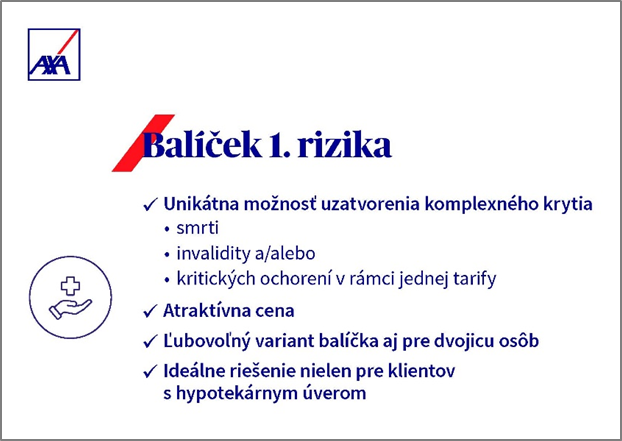 Balíček 1. rizika
Lineárne klesajúce poistné sumy
UVA je bez bonusových krytí
50 % zľava pre nefajčiara v rámci kombinácie Smrť + Invalidita
30 % zľava pre fajčiara v rámci kombinácie Smrť + Invalidita
40 % zľava pre nefajčiara v rámci kombinácie Smrť + Invalidita + Kritické ochorenia / Smrť + Kritické ochorenia
25 % zľava pre fajčiara v rámci kombinácie Smrť + Invalidita + Kritické ochorenia / Smrť + Kritické ochorenia 
ďalšia fixná zľava 15 % zľava pre dvojicu osôb
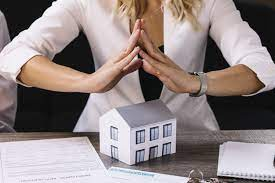 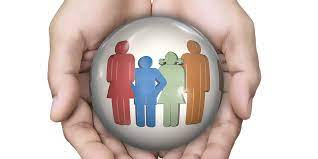 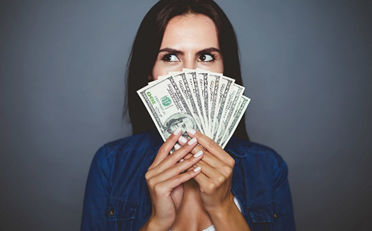 S Ú Ť A Ž !!!
10% z RP mimoriadna provízia pre každého 
 Rizikové životné poistenie s ročným poistným od 350€
 Pre produkt exAXA – ActiveLife
Predĺžená do 30.4.2022
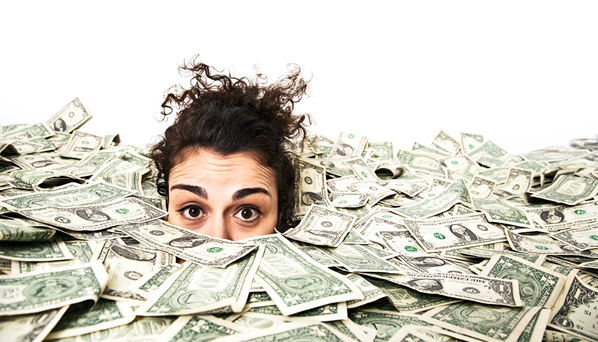 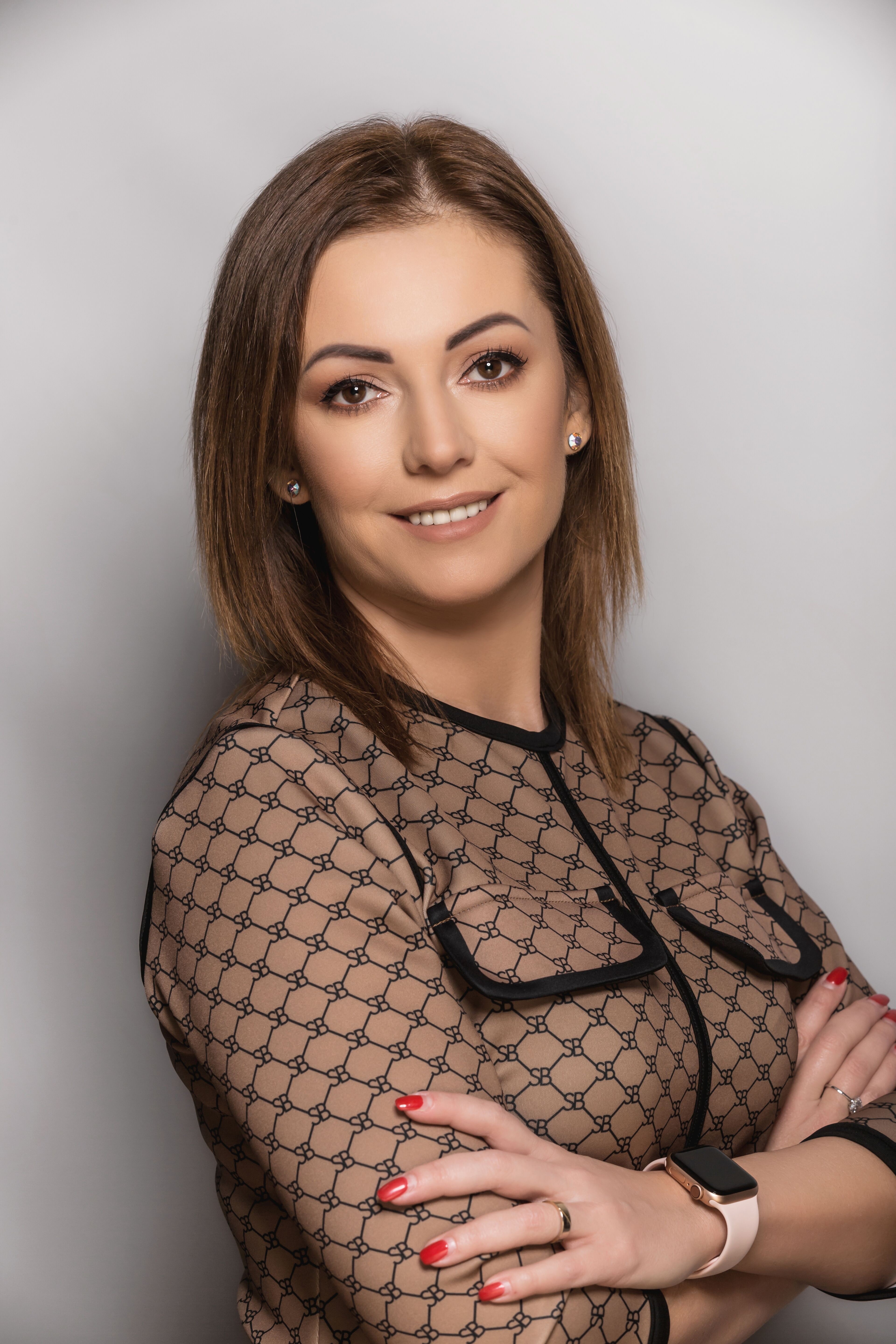 KONTAKTNÉ ÚDAJE:

Viktória Tarcali
životné poistenie, investície, dôchodky

+421 908 059 903
viktoria.tarcaliova@uniqa.sk
21